Weather Forecasting and Hazardous Weather in the Field
John Wetenkamp 
National Weather Service La Crosse Wisconsin
Overview
Red Flag Warnings
Weather Factors
Common Weather Patterns for Red Flag Warnings in the western Great Lakes Region
Hazardous Weather in the Field
Lightning
Damaging Thunderstorm Winds
Tornadoes
Hail 
Flash Flooding
New NWS Webpage
New NWS Spot Forecast Page (Coming Soon)
Red Flag Warnings
Issued when weather and “fuel” conditions are conducive for explosive fire growth potential
Extreme Fire Danger
NWS works closely with land managers to determine the need for a Red Flag Warning
Weather Factors
Key weather factors:
Relative Humidity (≤25% WI, MN, IA) 
Wind 
WI: 15 mph RAWS (Sensor at 20 ft) , 17 mph ASOS (Sensor at 33 ft) 
MN and IA: 20 mph 
Frequent winds gusts also factored into determining the need for the Red Flag Warning
Temperatures considered 
Amount of time since last rainfall (Dryness)
Fuels status determined by land managers.
Canadian Forest Fire Danger Rating System (CFFDRS)
National Fire Danger Rating System (NFDRS)
Red Flag Warning Climatology in the Western Great Lakes/Upper Mississippi River Valley
Climatology:
1) Spring before Green-up (April and early May)
Warm and dry air masses fairly common
Weather systems can produce strong winds
2) Fall after a killing frost
Again, strong winds possible with weather systems
After a period of prolonged drought (below normal precipitation for 3-8 months)
Examples of Weather Patterns That Could Lead To Red Flag Conditions (Spring Fire Season, Pre green-up)
(Dry Canadian High Pressure)
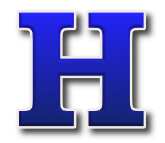 Examples of Weather Patterns That Could Lead To Red Flag Conditions (Spring Fire Season, Pre green-up)
The high may sit over the region 
for a few days drying the wildland fuels.
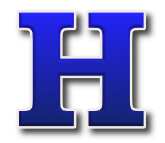 Examples of Weather Patterns That Could Lead To Red Flag Conditions (Spring Fire Season, Pre green-up)
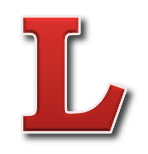 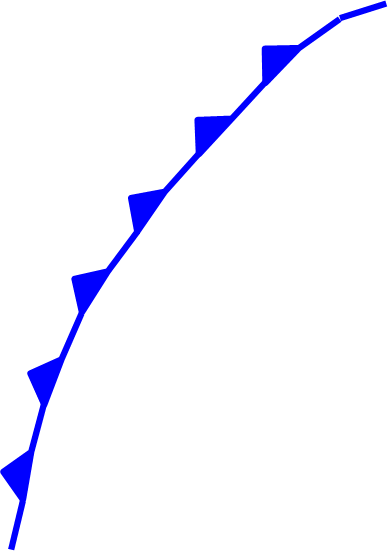 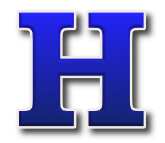 Warm & Dry Air
Examples of Weather Patterns That Could Lead To Red Flag Conditions (Spring Fire Season, Pre green-up)
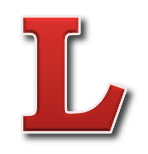 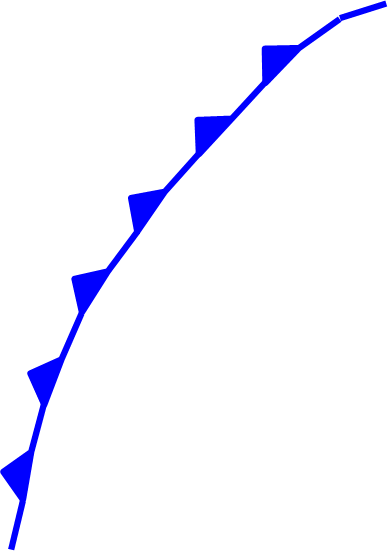 Warm & Dry Air
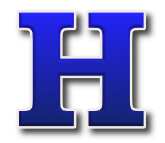 Examples of Weather Patterns That Could Lead To Red Flag Conditions (Spring Fire Season, Pre green-up)
As the front draws closer winds increase and combine with the dry conditions to potentially create dangerous wildfire conditions.
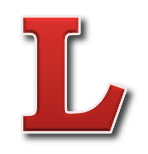 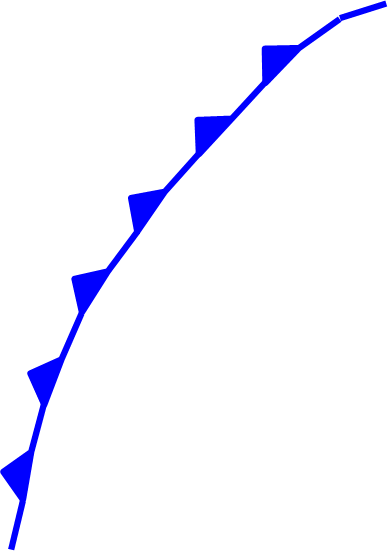 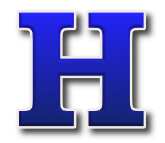 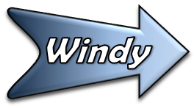 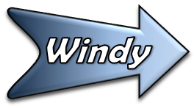 Examples of Weather Patterns That Could Lead To Red Flag Conditions (Spring Fire Season, Pre green-up)
Strong northwest winds can develop  on the back side of the front .   These strong winds can also create dangerous wildfire conditions.
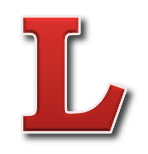 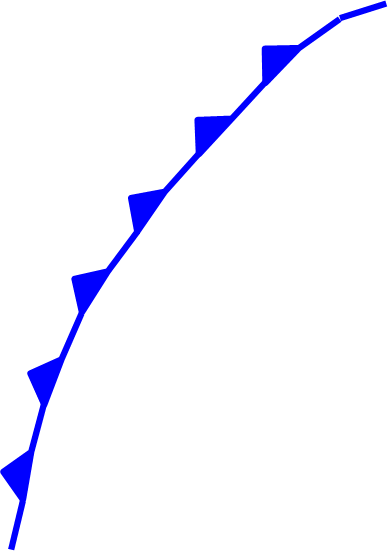 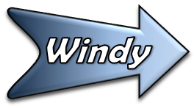 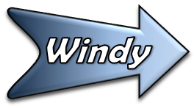 Hazardous Weather in the Field
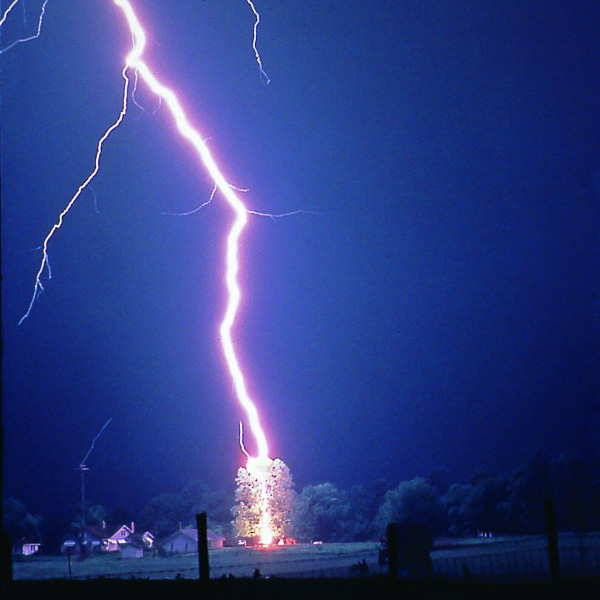 Thunderstorm Hazards
Lightning
Severe Thunderstorm Winds
Tornadoes
Hail
Flash Flooding
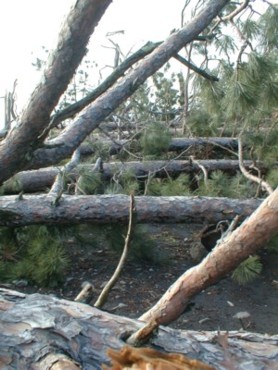 Lightning
Kills an average of 49 people in the United States each year with hundreds severely injured
If you can hear thunder you are close enough to be struck by lightning 
If outdoors
Go to your vehicle
If you don’t have  a vehicle nearby 
Avoid tall objects such as trees and assume the lightning position
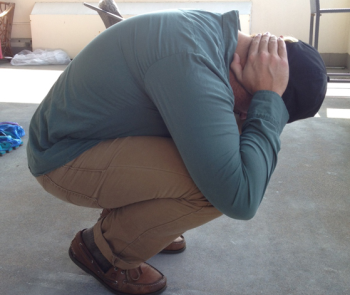 Severe Thunderstorm Winds
Winds ≥ 58 mph
Can cause extensive tree and property damage
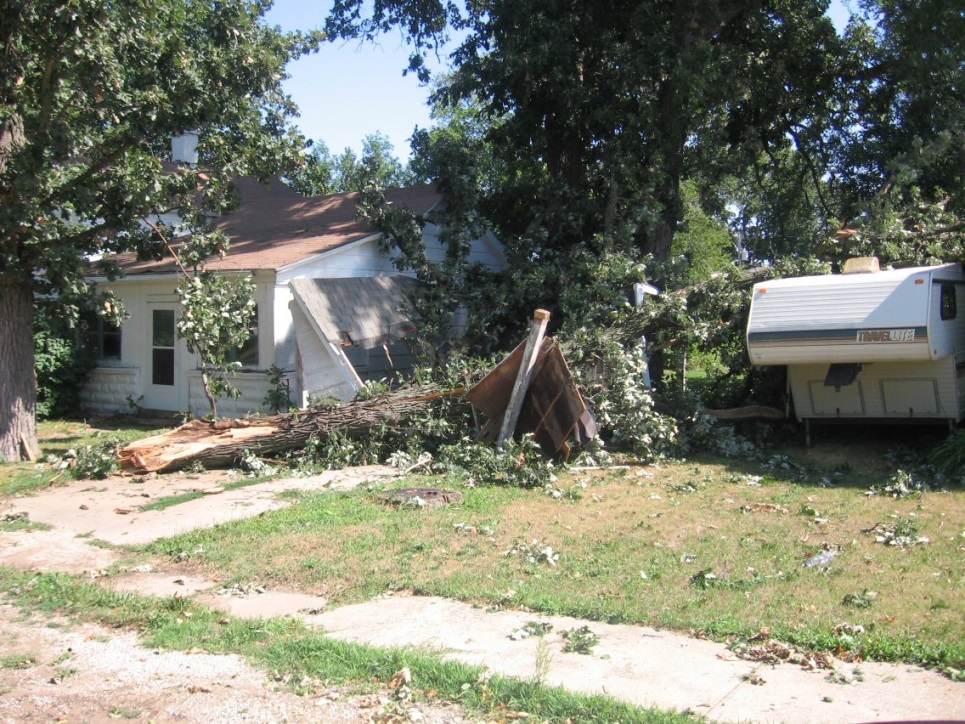 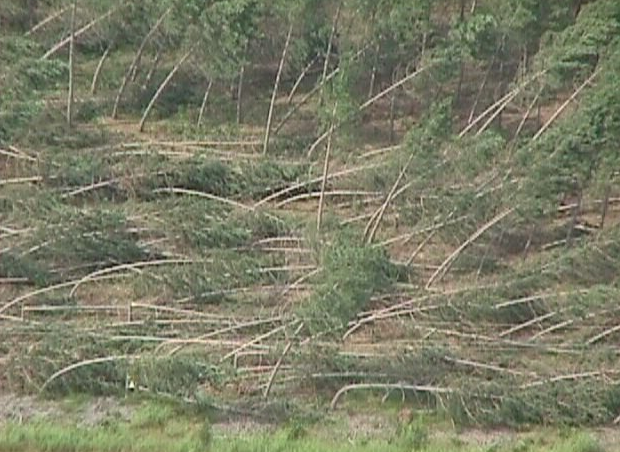 Cases of Extreme Winds
July 4th 1977 across northern Wisconsin
Winds estimated at 113 to 157 mph
A damage path of 17 miles wide and 166 miles long
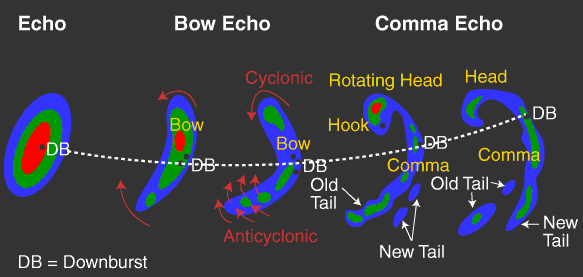 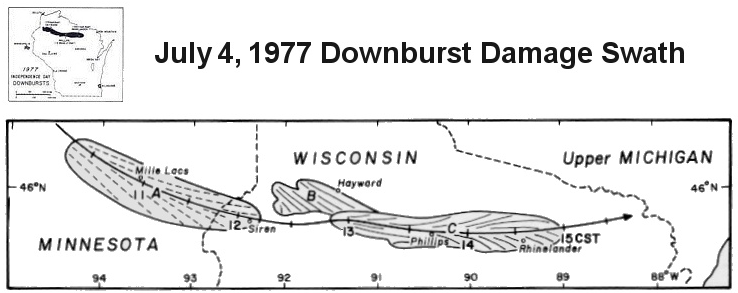 Radar Representation of a Bow Echo
Cases of Extreme Winds
July 4th 1999 Boundary Waters Canoe Area
Winds estimated at 80 to 100 mph
Tens of millions of trees blown down
60 people injured by falling trees, some serious
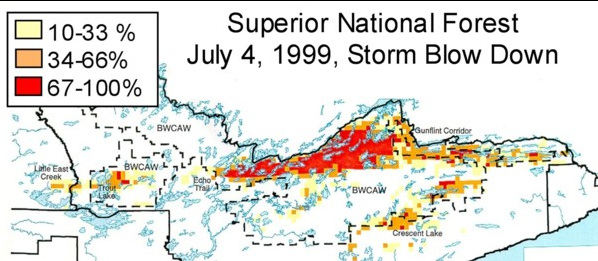 Percentage of trees blown down in northeast Minnesota (USDA Forest Service)
Tornadoes
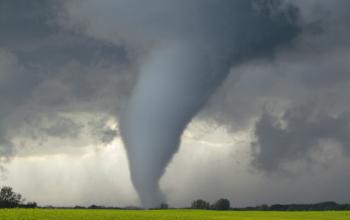 Tornadoes can occur anytime but are most common in the afternoon and evenings
Can last for a few seconds or hours
Winds speeds of 65 to over 200 mph. 
Longest tornado track: 212 miles/ 3.5 hours
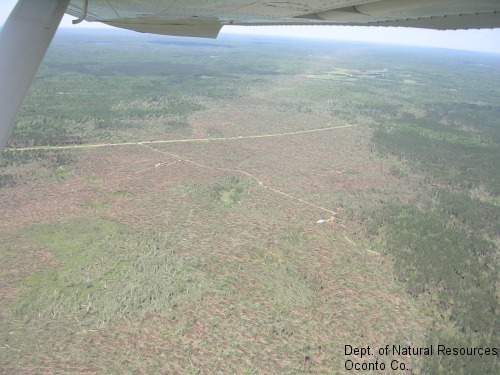 Tornadoes
Tornadoes aren’t always visible
Can be obscured by rain, hail, trees, hills
What would you see if you were here?
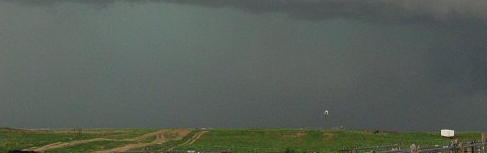 Storm Movement
Large Hail
Severe hail
Hail  ≥ 1” in diameter (Quarter Size)
Can grow to the size of softballs or larger!
Vivian, SD record hail stone was 8” in diameter
Weight was nearly 2 pounds
Record Hail Stone From Vivian, SD July 23, 2010
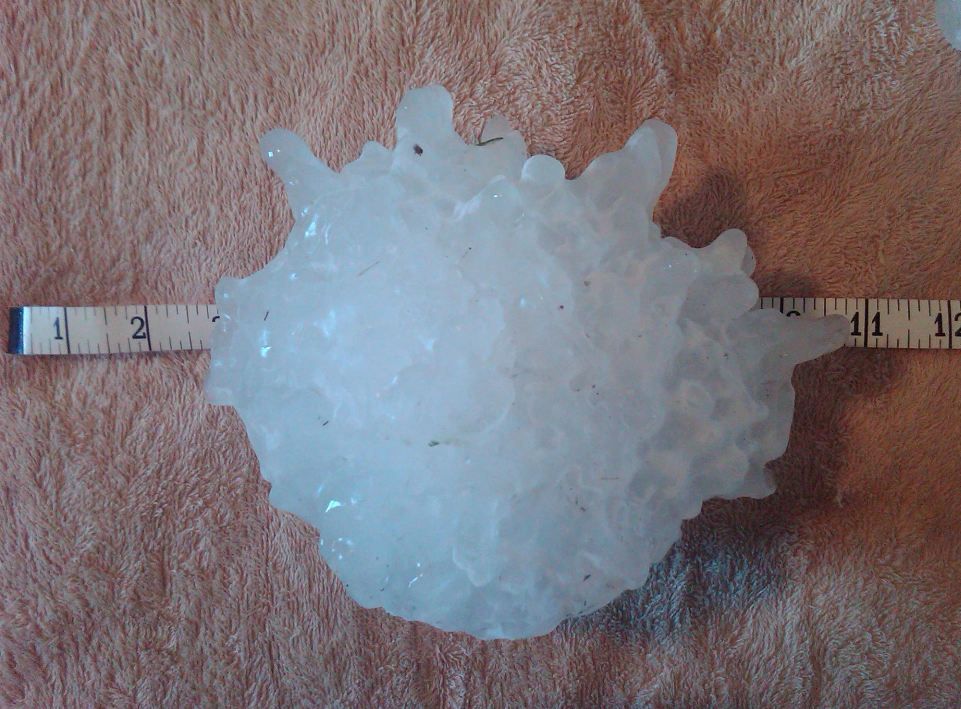 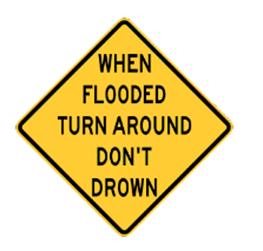 Flash Flooding
Don’t drive or walk into flood waters
It only takes 12 inches of flowing water to wash away a small car
6 inches of fast flowing flood water can knock you off your feet
Causes more deaths than any other thunderstorm related hazard!
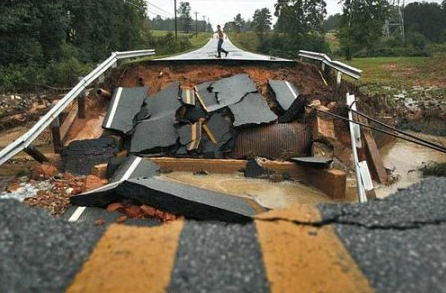 Severe Weather Preparedness in the Field
Ensure you and your staff  are weather aware
Have a means of receiving weather alerts
Have a NOAA Weather Radio with you and make sure it is properly programmed
If you are caught outdoors during  a storm
Stay away from trees during lightning and high winds
Your vehicle (with windows up)  is a safe place to shelter from lightning  
If no shelter is available during a tornado, lie flat in a low spot or ditch and cover your head with your hands
Be alert for flash flooding during and after heavy rainfall. Never cross water of unknown depth and watch out for roads that may have been washed out.	
Road/bridge washouts can be narrow and difficult to see, especially when approaching these areas with your vehicle.  People have been killed driving into narrow washouts on paved and unpaved roads.
NWS Webpage
weather.gov  (National View) You can click on your location
weather.gov/lacrosse   (weather.gov/”enter you local office here”
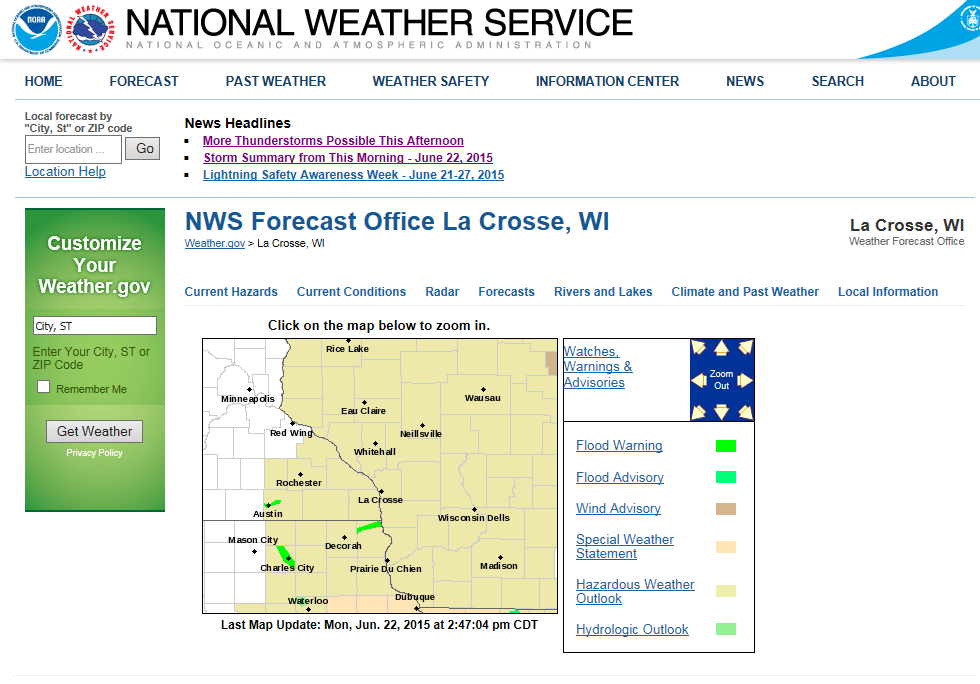 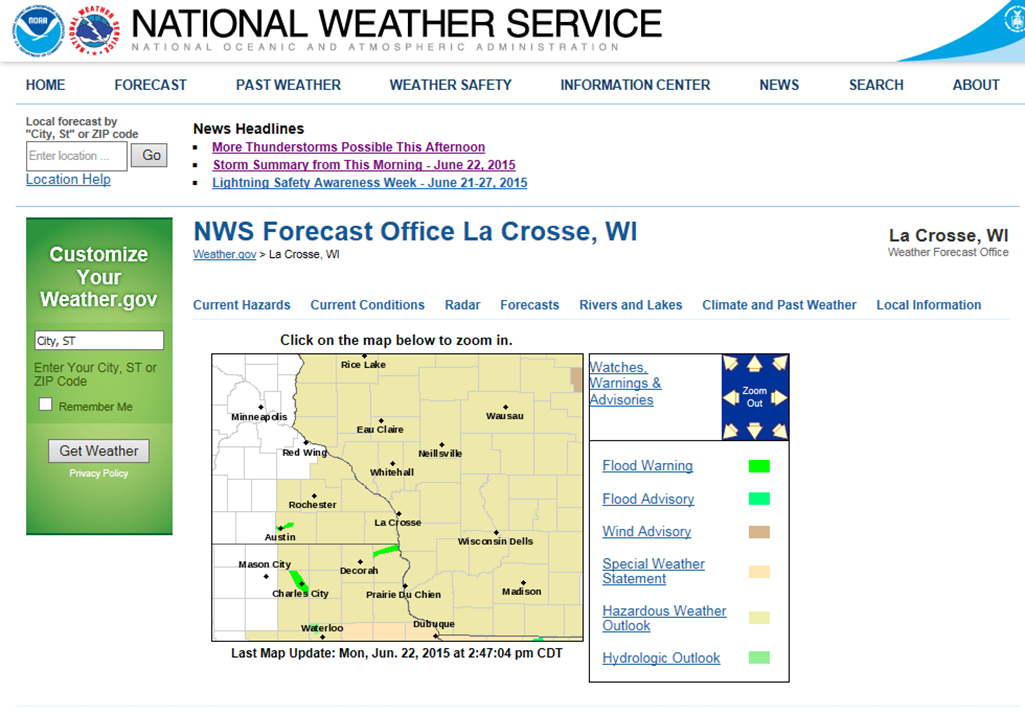 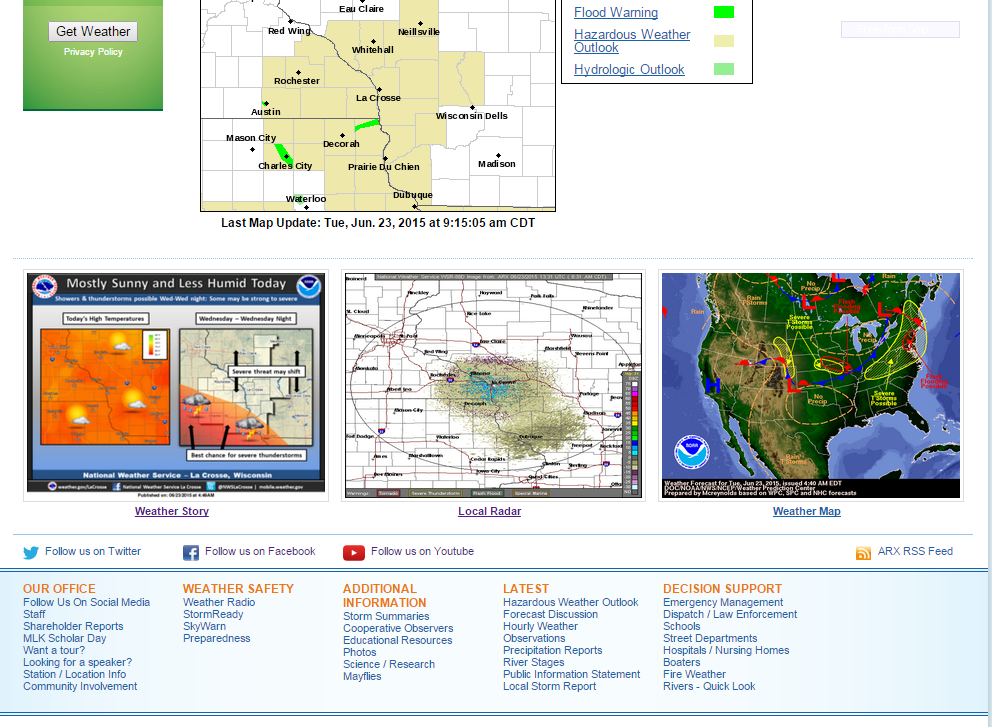 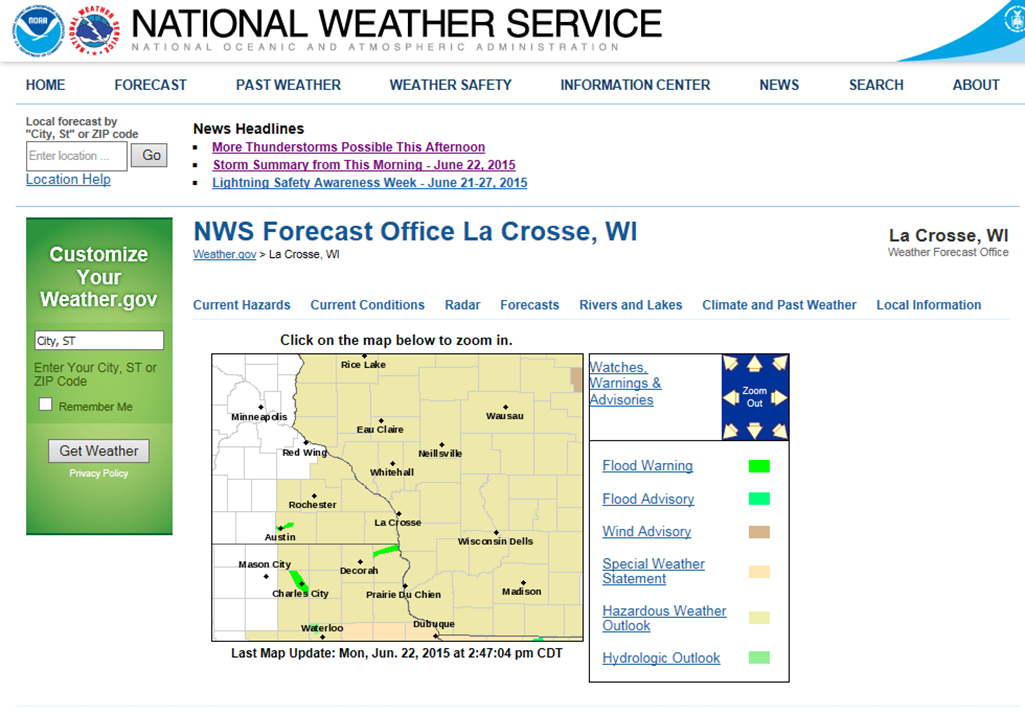 (Local NWS Information)
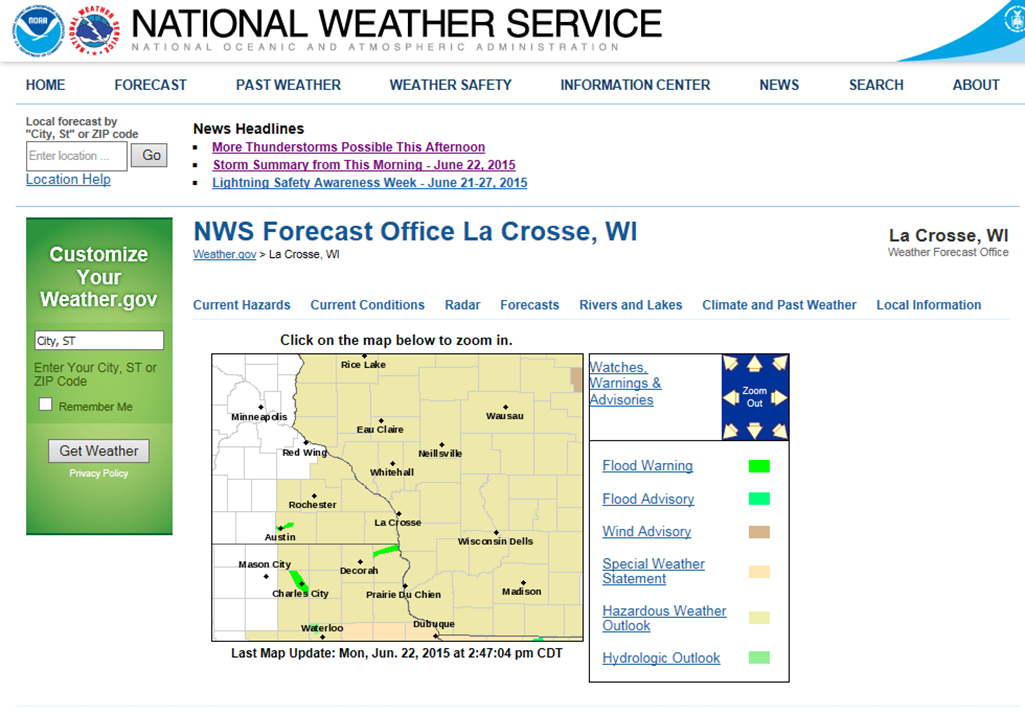 (National Information)
Accessing Fire Weather Information
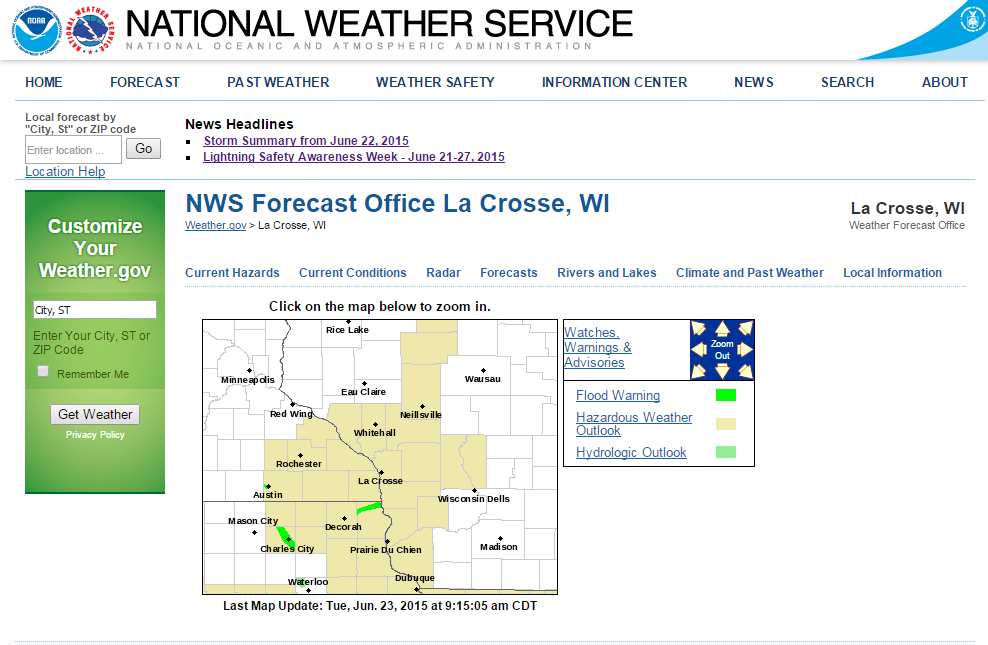 Accessing Fire Weather Information
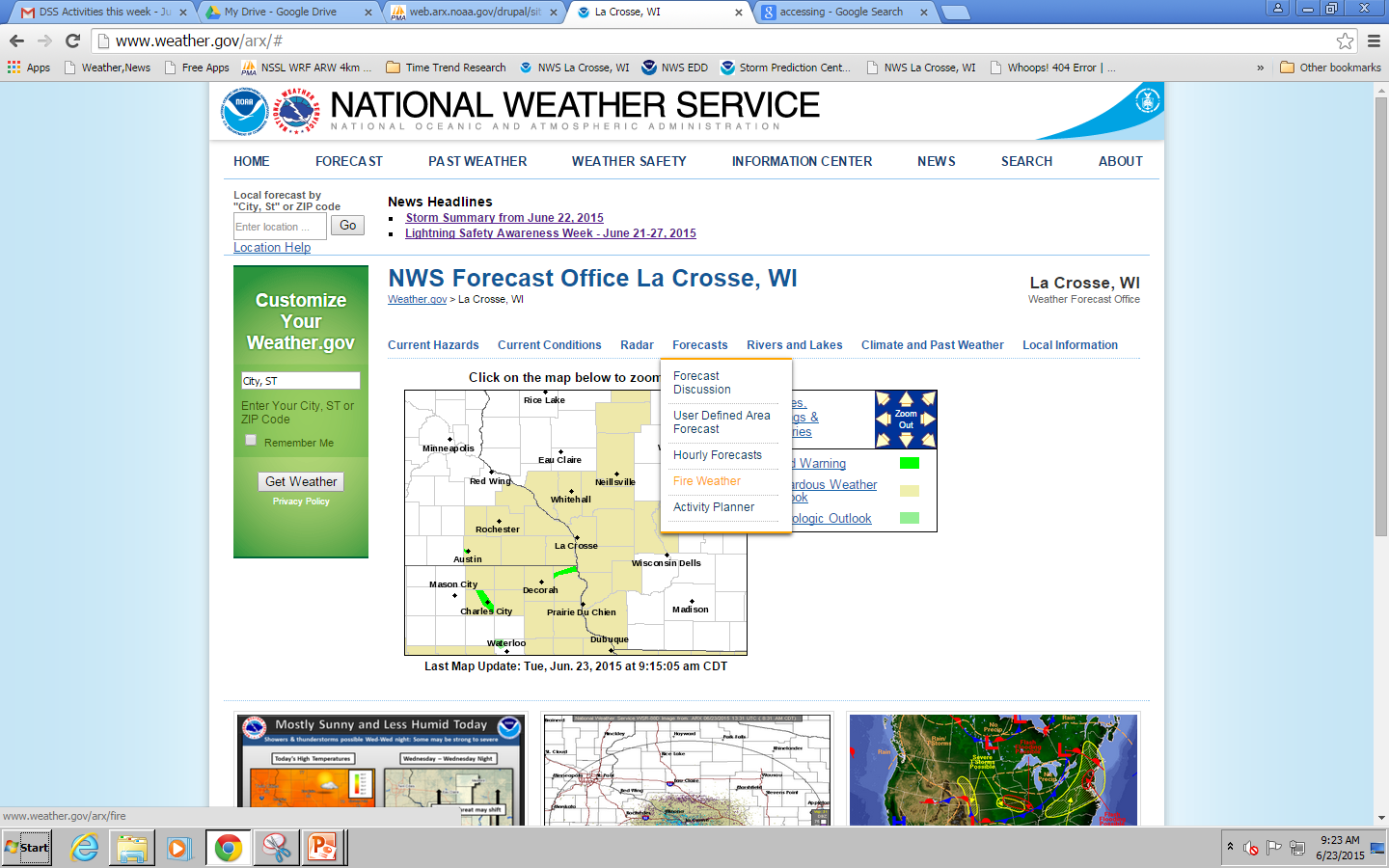 Takes you to your local NWS Offices Fire Weather Page.
Mobile Phone Friendly Page
mobile.weather.gov
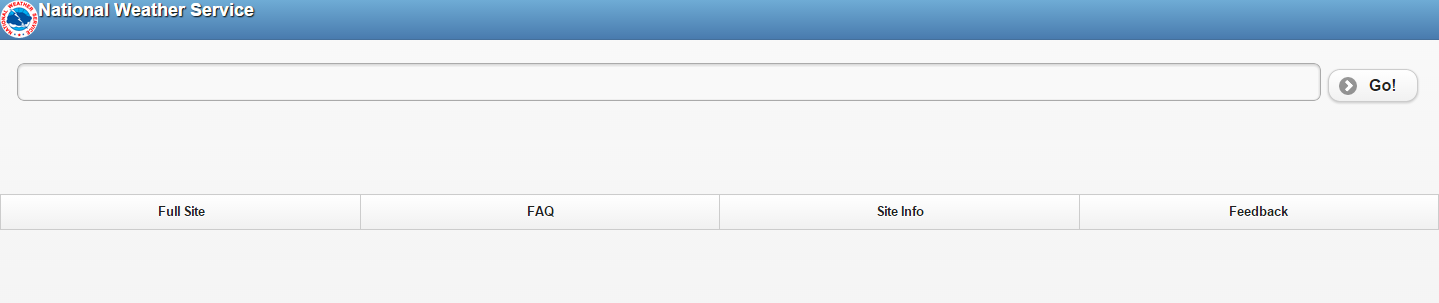 Zip, City or Place
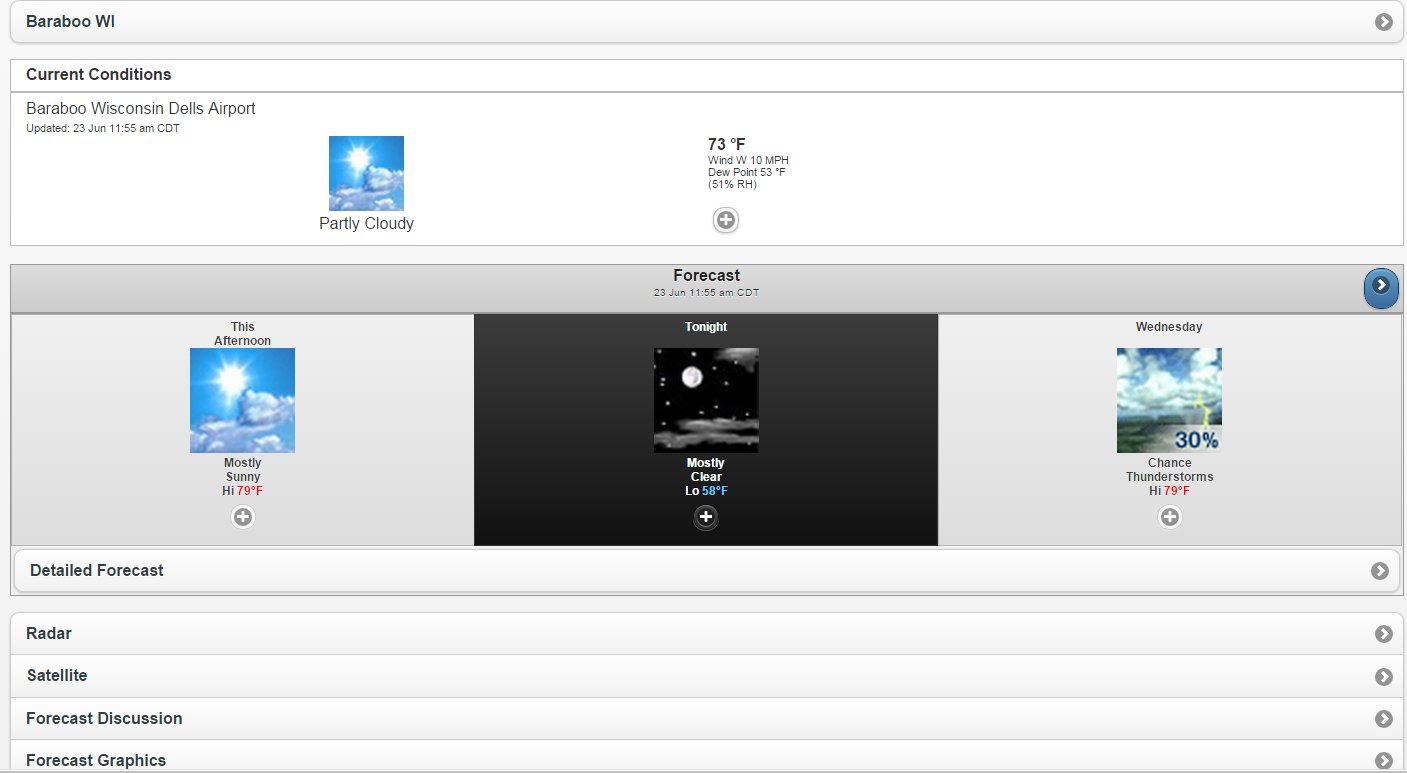 NWS La Crosse Fire Weather Page(Standardized Local Pages in the near future)
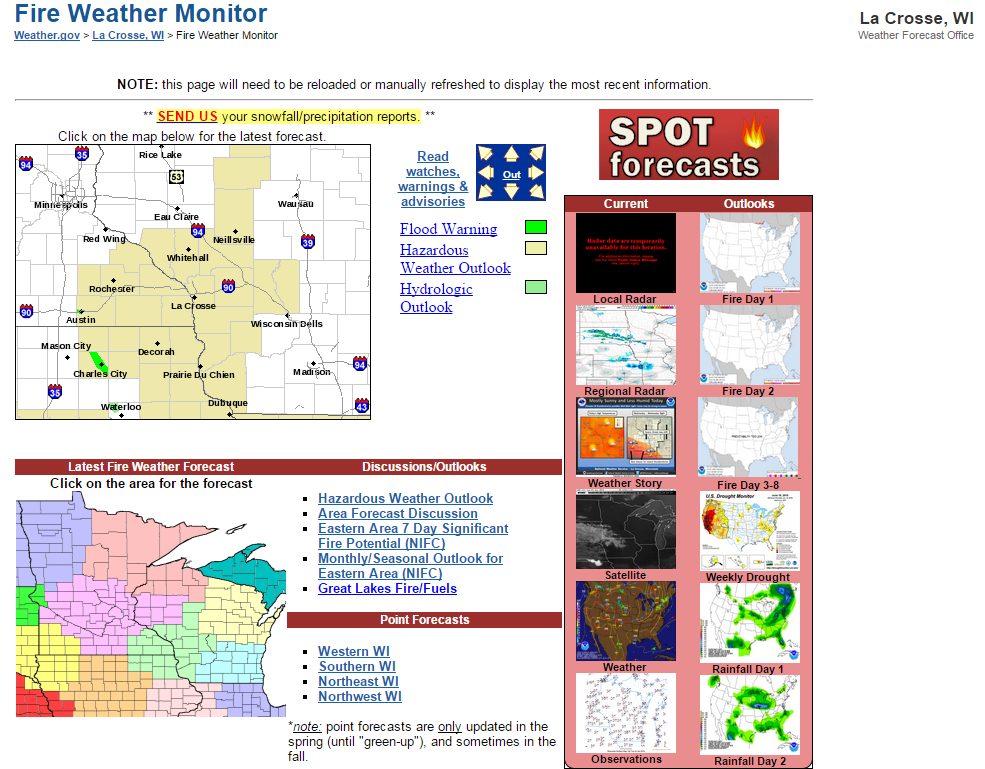 New Spot Page (Coming Soon)
http://www.weather.gov/spotnws/
New Spot Page (Coming Soon)
Training VideoAvailable (8 min)
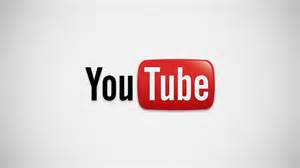 Lots of great new features with the new SPOT site!
YouTube Channelhttps://www.youtube.com/user/NWSDuluth
Thank You
Questions?
Contact information: john.wetenkamp@noaa.gov